Mehr Rente durch bAV für Tarifvertrag MedizinischeFachangestellte/Arzthelferinnen
Information zur  betrieblichen Altersversorgung.
Inhalt
Warum überhaupt bAV?
Ihre gesetzlichen und tarifvertraglichen Ansprüche
Die Stufen der Förderung
Schutz im Fall von Arbeitslosigkeit und Insolvenz
So funktioniert die Direktversicherung
Die Stuttgarter – Partner für Ihre bAV
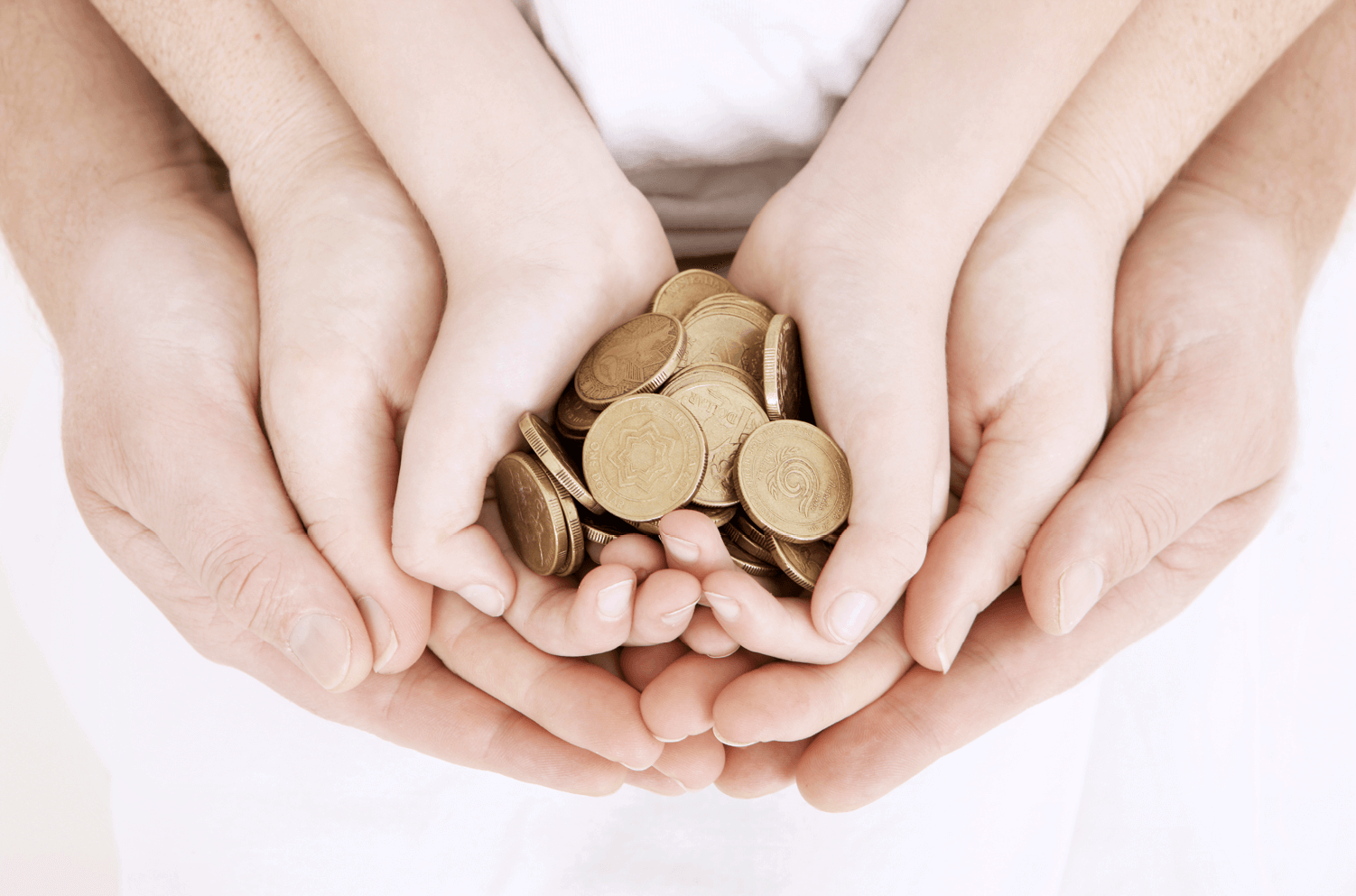 1.
Warum überhaupt bAV?
1. Warum überhaupt bAV?
Eigene Altersversorgung:Als Rentnerin gut leben können
Von der gesetzlichen Rente können Sie vielleicht schon bald nicht mehr leben.
Rechnen Sie damit, dass Ihre staatliche Rente im Alter nicht zum Leben reicht.
Mit eigener Altersversorgung schließen Sie die Lücke zwischen späterer gesetzlicher Rente und Ihrem tatsächlichen Bedarf.
Nettoeinkommen
bAV
gesetzlicheNettorente
monatlich 906,- €
Durchschnittsrentein Deutschland
Erwerbsphase
Rentenphase
Die betriebliche Altersversorgung bietet Ihnen als Arbeitnehmer eine besonders gute Möglichkeit, frühzeitig etwas gegen die drohende Altersarmut zu unternehmen.
Quelle: Statistik der Deutschen Rentenversicherung - Rentenversicherung in Zahlen 2019
Mehr Rente durch bAV für Tarifvertrag Medizinische Fachangestellte/Arzthelferinnen
01.01.2020
4
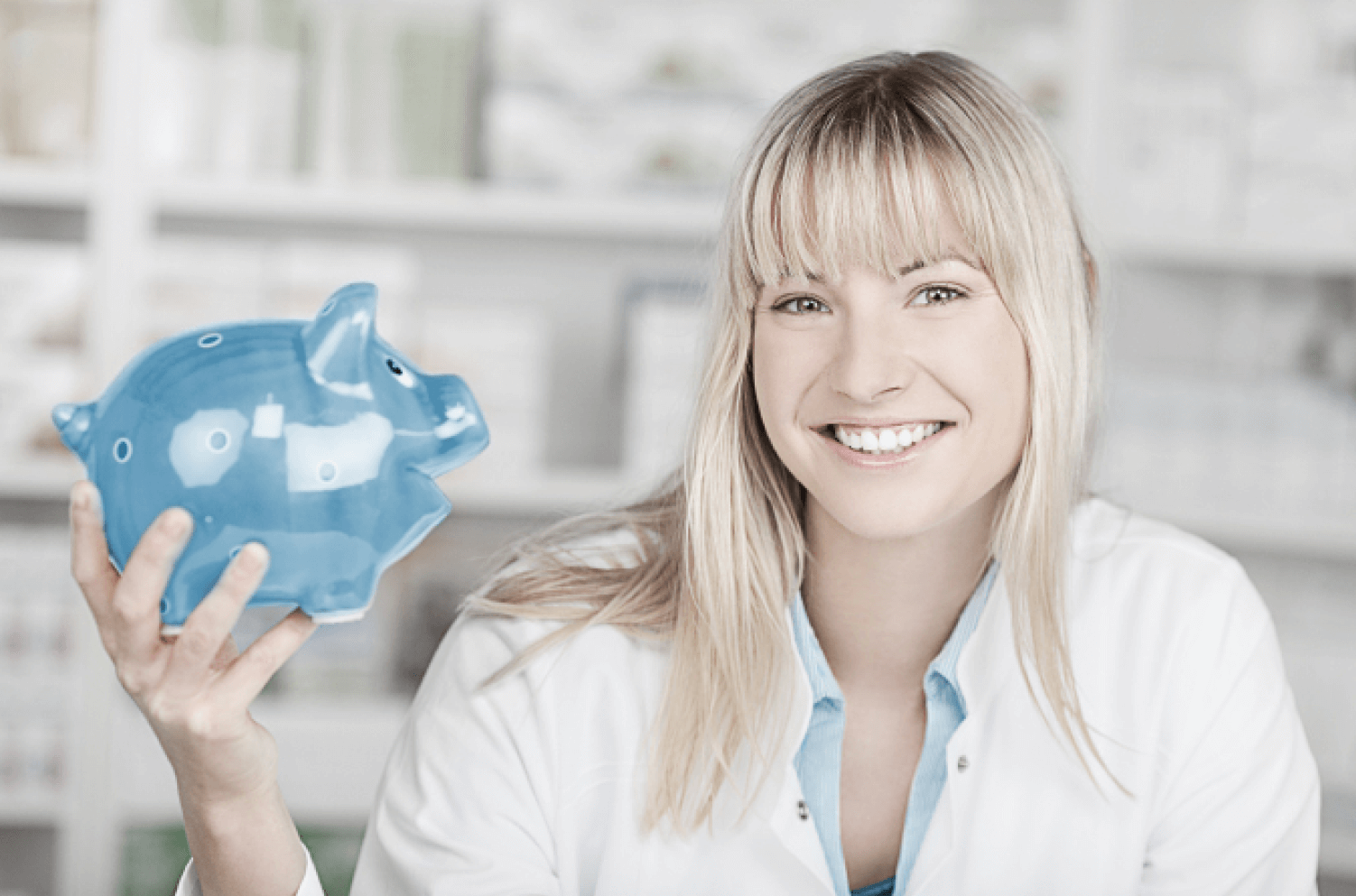 2.
Ihre gesetzlichen und tarifvertraglichen Ansprüche
2. Ihre gesetzlichen und tarifvertraglichen Ansprüche
Betriebliche Altersversorgung:Ihr gutes Recht auf wirklich gutes Geld
Ihr Anspruch auf betriebliche Altersversorgung ist gesetzlich fest verankert.
Gemäß Betriebsrentengesetz hat jeder sozialversicherungspflichtige Arbeitnehmer Anspruch auf Entgeltumwandlung.
Sie verzichten auf einen Teil Ihres Entgelts zugunsten einer betrieblichen Altersversorgung.
 "Vater Staat" fördert dies.
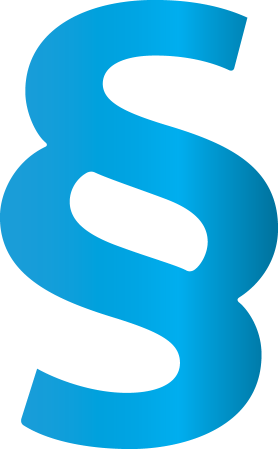 Das Betriebsrentengesetz ermöglicht es Ihnen, im Rahmen der betrieblichen Altersversorgung staatlich gefördert für Ihren Lebensabend vorzusorgen.
Mehr Rente durch bAV für Tarifvertrag Medizinische Fachangestellte/Arzthelferinnen
01.01.2020
6
2. Ihre gesetzlichen und tarifvertraglichen Ansprüche
Betriebliche Altersversorgung:Ihr Arbeitgeber steht in der (Beitrags-)Pflicht
Der Tarifvertrag beteiligt Ihren Arbeitgeber aktiv an Ihrer Altersversorgung.
Seit 1. Juli 2011 regelt der „Tarifvertrag zur betrieblichen Altersversorgung und Entgeltumwandlung“ – aktuelle Fassung vom 01.04.2016 – die bAV für Medizinische Fachangestellte/Arzthelferinnen.
Dieser gesonderte „Tarifvertrag“ regelt verbindlich Ihren Anspruch auf einen Arbeitgeberbeitrag und ggf. -zuschüsse zur betrieblichen Altersversorgung.
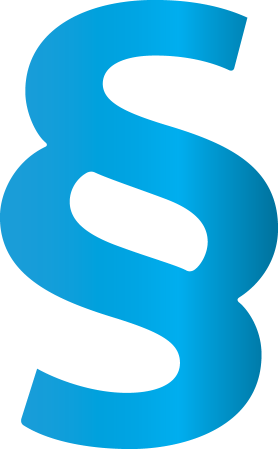 Neben dem Anspruch auf einen fixen Arbeitgeberbeitrag können Sie sich im Rahmen der Entgeltumwandlung weitere Arbeitgeberzuschüsse sichern.
Mehr Rente durch bAV für Tarifvertrag Medizinische Fachangestellte/Arzthelferinnen
01.01.2020
7
2. Ihre gesetzlichen und tarifvertraglichen Ansprüche
Betriebliche Altersversorgung:Ihr Arbeitgeber steht in der (Beitrags-)Pflicht
Der fixe Arbeitgeberbeitrag ist abhängig von Ihrer Wochenarbeitszeit gestaffelt. Der Verzicht auf VWL ist ab 01.01.2015 zwingend.
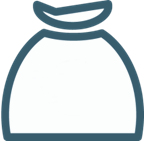 €
76,00 €
Wöchentliche Arbeitszeit	 ≥ 18 Std.
Fixe 
Arbeitgeberbeiträge
Wöchentliche Arbeitszeit	 < 18 Std.
43,00 €
53,00 €
Azubis nach Probezeit
Profitieren Sie besonders von der betrieblichen Altersversorgung und sichern Sie sich Monat für Monat die tarifvertraglich vereinbarten Arbeitgeberbeiträge.
Mehr Rente durch bAV für Tarifvertrag Medizinische Fachangestellte/Arzthelferinnen
01.01.2020
8
2. Ihre gesetzlichen und tarifvertraglichen Ansprüche
Betriebliche Altersversorgung:Ihr Arbeitgeber steht in der (Beitrags-)Pflicht
Der Tarifvertrag beteiligt Ihren Arbeitgeber aktiv an Ihrer Altersversorgung.
Sie haben gesetzlich Anspruch auf Entgeltumwandlung bis insgesamt 4 % der Beitragsbemessungsgrenze der gesetzlichen Rentenversicherung.
Tarifvertraglich gesichert erhalten Sie einen zusätzlichen Arbeitgeberzuschuss in Höhe von 20 % der Entgeltumwandlung.
Garantierter Arbeitgeberzuschuss
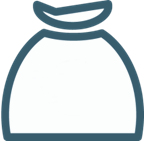 20 %
Entgeltumwandlung
(Ihr Beitrag zur bAV vom Bruttolohn)
Neben dem Anspruch auf einen fixen Arbeitgeberbeitrag können Sie sich im Rahmen der Entgeltumwandlung weitere Arbeitgeberzuschüsse sichern.
Mehr Rente durch bAV für Tarifvertrag Medizinische Fachangestellte/Arzthelferinnen
01.01.2020
9
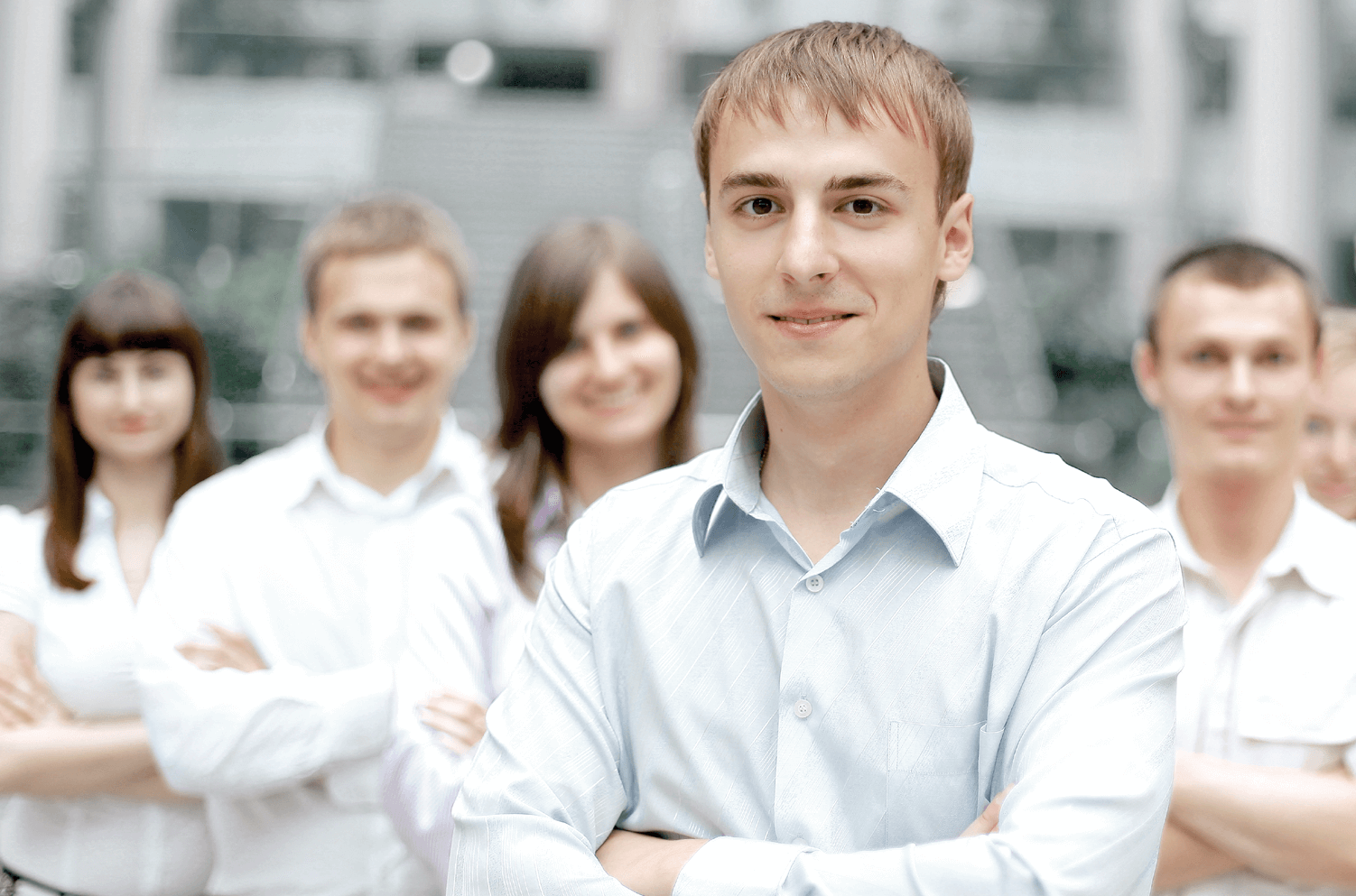 3.
Die Stufen der Förderung
421,00 €1
mtl. Rente1
136,00 €
Beitrag
3. Die Stufen der Förderung
Viermal unterstützt und gefördert:Wertvolle Vorteile, die sich später für Sie auszahlen
Dank Tarifvertrag profitiert Ihre Zukunft in der bAV gleich mehrfach.
Berechnungsgrundlage: 
1 Eintrittsalter 30 Jahre, Rentenbeginn 67, Todesfallleistung aus Rentengarantiezeit 10 Jahre, Beitrag 136 Euro mtl., dynamische Rente, Tarif 68BO (01/2020), unterstellte jährliche Indexpartizipation von 4 %, 100 % Indexbeteiligungsquote und unveränderte Überschussbeteiligung zu Vertragsabschluss im Jahre 2020 für die gesamte Laufzeit. Die Werte enthalten Leistungen aus der Überschussbeteiligung. Außerdem basieren sie auf fiktiven Annahmen zur Indexpartizipation vor Beginn der Rentenzahlung. Wir können diese Werte nicht garantieren.

Steuer- und Sozialversicherungsfreiheit der Beiträge ggf. bis 4 % der BBG (2020: 3.312 € p.a.). Leistungen aus geförderten Beiträgen und Zuzahlungen sind nach § 22 Nr. 5 EStG in vollem Umfang  einkommensteuerpflichtig. Für die Verbeitragung in der Sozialversicherung (Krankenversicherung der Rentner) während des Rentenbezuges gilt eine Freigrenze (§ 226 Abs. 2 SGB V) und darüber hinaus ein Freibetrag für Versorgungsbezüge der bAV (2020: 159,25 € p.m./ 19.110 € Kapitalleistung).

2 Der Verzicht auf VWL ist ab 01.01.2015 zwingend.
40,00 €
Arbeitgeberbeitrag
123,82 €1
mtl. Rente1
1.
50,00 € 
Brutto Entgeltumwandlung
154,78 €1
mtl. Rente1
2.
36,00 € 
Arbeitgeberbeitrag statt 30,00 € VWL2
111,44 €1
mtl. Rente1
3.
10,00 €
AG-Zuschuss zur Entgeltumwandlung
30,96 €1
mtl. Rente1
4.
Mehr Rente durch bAV für Tarifvertrag Medizinische Fachangestellte/Arzthelferinnen
01.01.2020
11
3. Die Stufen der Förderung
1. Förderung:Fundament vom Arbeitgeber – ohne Nettoeinbußen
Der tarifvertragliche Arbeitgeberbeitrag fließt in jedem Fall in Ihre Altersversorgung.
Berechnungsgrundlage: 
Steuerklasse 1, keine Kinder, keine Kirchensteuer, KV-Zusatzbeitrag 1,1 %
Arbeitgeberbeitrag: 40,00 €
Ihr Beitrag zur Altersversorgung: 40,00 €
Ihr Aufwand: 0,00 €
Dank Tarifvertrag erhalten Sie von Ihrem Arbeitgeber einen Versorgungsbeitrag.
Steuer- und Sozialversicherungsfreiheit der Beiträge ggf. bis 4 % der BBG (2020: 3.312 € p.a.). Leistungen aus geförderten Beiträgen und Zuzahlungen sind nach § 22 Nr. 5 EStG in vollem Umfang einkommensteuerpflichtig. Für die Verbeitragung in der Sozialversicherung (Krankenversicherung der Rentner) während des Rentenbezuges gilt eine Freigrenze (§ 226 Abs. 2 SGB V) und darüber hinaus ein Freibetrag für Versorgungsbezüge der bAV (2020: 159,25 € p.m./ 19.110 € Kapitalleistung).
Mehr Rente durch bAV für Tarifvertrag Medizinische Fachangestellte/Arzthelferinnen
01.01.2020
12
3. Die Stufen der Förderung
2. Förderung:Ihr Arbeitgeber legt noch was obendrauf
Ihr Arbeitgeber hilft bei der Betriebsrente gleich doppelt.
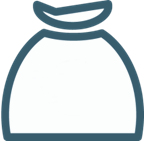 Mit dem Arbeitgeberbeitrag und Arbeitgeberzuschüssen zu Ihrer Entgeltumwandlung werden aus Ihren 50,00 € insgesamt 136,00 € Versorgungsbeitrag. Durch diese "Zugabe" des Arbeitgebers wird die betriebliche Altersversorgung unschlagbar gut.
Arbeitgeber-
zuschuss
266,22 € Rente1
86,00 €
Ihr Eigenanteil:
50,00 €
(15,79 € Netto-Eigenbetrag,34,21 € Steuer- und  Sozialversicherungsersparnis)
154,78 € Rente1
Berechnungsgrundlage: 
Steuerklasse 1, keine Kinder, keine Kirchensteuer, KV-Zusatzbeitrag 1,1 %

1 Eintrittsalter 30 Jahre, Rentenbeginn 67, Todesfallleistung aus Rentengarantiezeit 10 Jahre, Beitrag 136 Euro mtl., dynamische Rente, Tarif 68BO (01/2020), unterstellte jährliche Indexpartizipation von 4 %, 100 % Indexbeteiligungsquote und unveränderte Überschussbeteiligung zu Vertragsabschluss im Jahre 2020 für die gesamte Laufzeit. Die Werte enthalten Leistungen aus der Überschussbeteiligung. Außerdem basieren sie auf fiktiven Annahmen zur Indexpartizipation vor Beginn der Rentenzahlung. Wir können diese Werte nicht garantieren.

Steuer- und Sozialversicherungsfreiheit der Beiträge ggf. bis 4 % der BBG (2020: 3.312 € p.a.). Leistungen aus geförderten Beiträgen und Zuzahlungen sind nach § 22 Nr. 5 EStG in vollem Umfang  einkommensteuerpflichtig. Für die Verbeitragung in der Sozialversicherung (Krankenversicherung der Rentner) während des Rentenbezuges gilt eine Freigrenze (§ 226 Abs. 2 SGB V) und darüber hinaus ein Freibetrag für Versorgungsbezüge der bAV (2020: 159,25 € p.m./ 19.110 € Kapitalleistung).
Mit dem Arbeitgeberzuschuss tut Ihnen Ihr Chef Monat für Monat etwas Gutes –ohne zusätzliche Kosten für Sie.
Mehr Rente durch bAV für Tarifvertrag Medizinische Fachangestellte/Arzthelferinnen
01.01.2020
13
3. Die Stufen der Förderung
bAV lohnt sich für Sie:Bis zu viermal finanzielle Vorteile in der bAV
Ihr Branchentarifvertrag sieht einen Arbeitgeberzuschuss von 20 % vor.
Berechnungsgrundlage: 
Steuerklasse 1, keine Kinder, keine Kirchensteuer, KV-Zusatzbeitrag 1,1 %

1 Der Verzicht auf VWL ist ab 01.01.2015 zwingend.
10,00 €
136,00 €
20 % Arbeitgeberzuschuss auf AN-Beitrag
Arbeitnehmerbeitrag
+
+
76,00 €
15,79 €
34,21 €
Arbeitgeberbeitraglaut Tarifvertrag
(inkl. Verzicht VWL1)
Gesamtbeitragzur Direktversicherung
Entgeltumwandlung
(Netto-Eigenbetrag)
Steuer- und Sozial-abgabenersparnis
Umso mehr Sie in die betriebliche Altersversorgung einzahlen, desto mehr profitieren Sie auch von den gesetzlichen Arbeitgeberzuschüssen.
Mehr Rente durch bAV für Tarifvertrag Medizinische Fachangestellte/Arzthelferinnen
01.01.2020
14
Zahlen SVO
3. Die Stufen der Förderung
bAV lohnt sich für Sie jetzt:Unterm Strich viel Versorgung für wenig Verzicht
So wirken sich die tarifvertraglichen Leistungen auf Ihre Lohnabrechnung aus:
Beispiel: Steuerklasse 1, keine Kinder, keine Kirchensteuer, KV-Zusatzbeitrag 1,1 %
1 Steuer- und Sozialversicherungsfreiheit der Beiträge ggf. bis 4 % der BBG (2020: 3.312 € p.a.). Leistungen aus geförderten Beiträgen und Zuzahlungen sind nach § 22 Nr. 5 EStG in vollem Umfang einkommensteuerpflichtig. Für die Verbeitragung in der Sozialversicherung (Krankenversicherung der Rentner) während des Rentenbezuges gilt eine Freigrenze (§ 226 Abs. 2 SGB V) und darüber hinaus ein Freibetrag für Versorgungsbezüge der bAV (2020: 159,25 € p.m./ 19.110 € Kapitalleistung).
Mithilfe Ihres Arbeitgebers investieren Sie bis zu 136,00 € in die betriebliche Altersversorgung – bei einem Nettoaufwand von gerade einmal 15,79 €.
Mehr Rente durch bAV für Tarifvertrag Medizinische Fachangestellte/Arzthelferinnen
01.01.2020
15
3. Die Stufen der Förderung
bAV lohnt sich für Sie:Mehr zum Leben für einen entspannten Ruhestand
Ihr Engagement heute:
Ihre Versorgung morgen:
Gesamtrente1
421,00 €
Garantierte Rente
176,86 €
136,00 €
Versorgungsbeitrag für die 
Direktversicherung
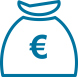 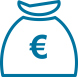 Lebenslange monatliche Rente1
Rentenbeginn mit 67 Jahren
76,00 €
10,00 €
50,00 €
+
+
=
Gesamtkapital-abfindung1
143.928,00 €
Entgelt-­umwandlung
Arbeitgeber-­beitrag
Arbeitgeber-­zuschuss
Berechnungsgrundlage: 
Steuerklasse 1, keine Kinder, keine Kirchensteuer, KV-Zusatzbeitrag 1,1 %, wöchentliche Arbeitszeit mind. 18 Std., Verzicht auf VWL
Garantierte 
Kapitalabfindung
60.384,00 €
1 Eintrittsalter 30 Jahre, Rentenbeginn 67, Todesfallleistung aus Rentengarantiezeit 10 Jahre, Beitrag 136 Euro mtl., dynamische Rente, Tarif 68BO (01/2020), unterstellte jährliche Indexpartizipation von 4 %, 100 % Indexbeteiligungsquote und unveränderte Überschussbeteiligung zu Vertragsabschluss im Jahre 2020 für die gesamte Laufzeit. Die Werte enthalten Leistungen aus der Überschussbeteiligung. Außerdem basieren sie auf fiktiven Annahmen zur Indexpartizipation vor Beginn der Rentenzahlung. Wir können diese Werte nicht garantieren.
Einmalige Kapitalabfindung1
Leistungen aus geförderten Beiträgen und Zuzahlungen sind nach § 22 Nr. 5 EStG in vollem Umfang einkommensteuerpflichtig. Für die Verbeitragung in der Sozialversicherung (Krankenversicherung der Rentner) während des Rentenbezuges gilt eine Freigrenze (§ 226 Abs. 2 SGB V) und darüber hinaus ein Freibetrag für Versorgungsbezüge der bAV (2020: 159,25 € p.m./ 19.110 € Kapitalleistung).
Mehr Rente durch bAV für Tarifvertrag Medizinische Fachangestellte/Arzthelferinnen
01.01.2020
16
3. Die Stufen der Förderung
Sparbeschleuniger Zinseszins:Über die Zeit kommt richtig was zusammen
Je länger die Ansparphase, umso stärker ist die Wirkung des Zinseszinseffektes.
Voraussichtliche gesamte Rente1: 
250,00 € /Monat
Berechnungsgrundlage: Rentenbeginn 67, Todesfallleistung aus Rentengarantiezeit 10 Jahre, dynamische Rente, Tarif 68BO (01/2020), Tarifgruppe KG5, unterstellte jährliche Indexpartizipation von 4 %, 100 % Indexbeteiligungsquote und unveränderte Überschussbeteiligung zu Vertragsabschluss im Jahre 2020 für die gesamte Laufzeit.

1 Die Werte enthalten Leistungen aus der Überschussbeteiligung. Außerdem basieren sie auf fiktiven Annahmen zur Indexpartizipation vor Beginn der Rentenzahlung. Wir können diese Werte nicht garantieren.
Für 250 € gesamte Rente reicht mit 20 Jahren ein Beitrag von ca. 50 €, mit 40 Jahren müssen schon ca. 138 € investiert werden.
Mehr Rente durch bAV für Tarifvertrag Medizinische Fachangestellte/Arzthelferinnen
01.01.2020
17
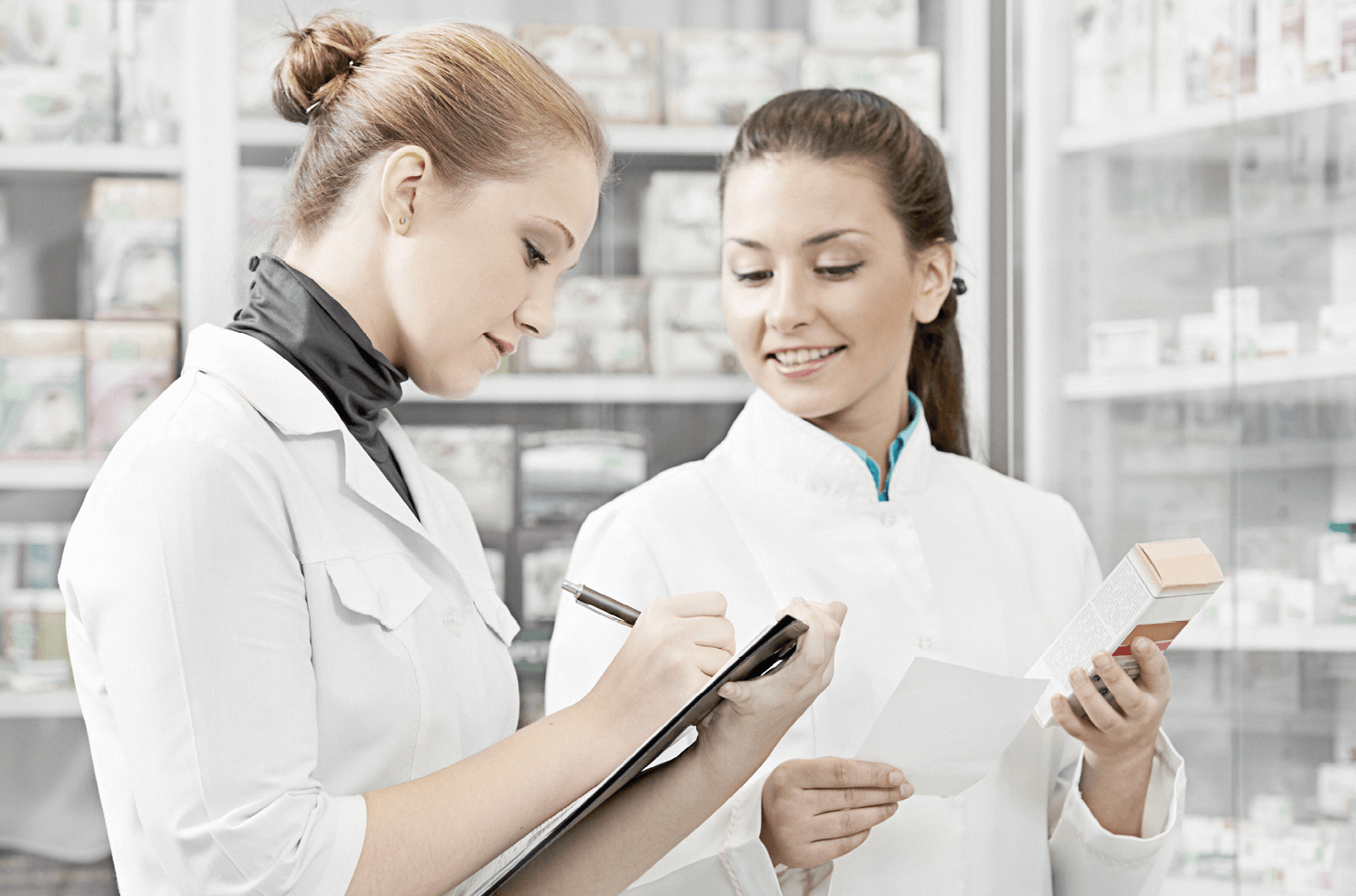 4.
Schutz im Fall von Arbeitslosigkeit und Insolvenz
4. Schutz im Fall von Arbeitslosigkeit und Insolvenz
Fit für den Wandel – speziell für Frauen.Auch kleine Veränderungen macht Ihre bAV mit
Ihre betriebliche Altersversorgung (Direktversicherung) bleibt sicher – egal, was die Zukunft bringt.
Beitragsunterbrechung bei Elternzeit möglich (Flexibilität).
Beitragsreduzierungen möglich (Mindestbeiträge sind zu beachten).
Bereits mit geringen monatlichen Beiträgen möglich (z.B. 25,00 €/Monat).
Eine Fortsetzung der betrieblichen Altersversorgung ist grundsätzlich auch bei einem neuen Arbeitgeber möglich.
Die betriebliche Altersversorgung funktioniert in Teil- und Vollzeit. Auch ein Statuswechsel ist möglich.
Mehr Rente durch bAV für Tarifvertrag Medizinische Fachangestellte/Arzthelferinnen
01.01.2020
19
4. Schutz im Fall von Arbeitslosigkeit und Insolvenz
Eine sichere Sache:Ihre Direktversicherung ist durch das Gesetz geschützt
Ihre Direktversicherung ist durch das Betriebsrentengesetz (BetrAVG) geschützt.
Altersleistungen dürfen ab Vollendung des 62. Lebensjahres in Anspruch genommen werden.
Keine Verwendung der betrieblichen Altersversorgung für andere Zwecke(Abtretung, Pfändung, Beleihung …).
Keine Verwertung der durch den Arbeitgeber angesparten Altersversorgung im Hartz-IV-Fall.
Die Direktversicherung durch Entgeltverzicht „gehört“ Ihnen (sofortige Unverfallbarkeit).
Bei Arbeitgeberwechsel ist die Übertragung auf einen neuen Arbeitgeber(Übernahme des Übertragungswertes) gesetzlich geregelt.
Mehr erfahren Sie im Einzelgespräch zu Ihrer bAV.
Mehr Rente durch bAV für Tarifvertrag Medizinische Fachangestellte/Arzthelferinnen
01.01.2020
20
4. Schutz im Fall von Arbeitslosigkeit und Insolvenz
Eine sichere Sache:Die Direktversicherung ergänzt die gesetzliche Rente
Von der gesetzlichen Rente müssen Sie gegebenenfalls Steuern undSozialabgaben zahlen.
Dies gilt grundsätzlich auch für die Direktversicherung1.
Gesetzliche Rente und Direktversicherung ermöglichen zusammen einen guten Lebensstandard.
1	Leistungen aus geförderten Beiträgen und Zuzahlungen sind nach § 22 Nr. 5 EStG in vollem Umfang einkommensteuerpflichtig. Für die Verbeitragung in der Sozialversicherung (Krankenversicherung der Rentner) während des Rentenbezuges gilt eine Freigrenze (§ 226 Abs. 2 SGB V) und darüber hinaus ein Freibetrag für Versorgungsbezüge der bAV (2020: 159,25 € p.m./ 19.110 € Kapitalleistung).
Mehr Rente durch bAV für Tarifvertrag Medizinische Fachangestellte/Arzthelferinnen
01.01.2020
21
4. Schutz im Fall von Arbeitslosigkeit und Insolvenz
Hinweise zur Entgeltumwandlung
In der Ansparphase erhöht die Sozialversicherungsersparnis Ihren Versorgungsbeitrag. Dadurch kann eine Minderung der Sozialversicherungsansprüche eintreten, soweit durch die Entgeltumwandlung das sozialversicherungspflichtige Arbeitseinkommen reduziert wird. Dies betrifft z. B. Krankentagegeld, gesetzliche Rente, Arbeitslosengeld.
Durch Entgeltumwandlung kann die Versicherungspflichtgrenze in der Gesetzlichen Krankenversicherung (GKV) unterschritten werden.Hierdurch kann eine erneute Versicherungspflicht in der GKV ausgelöst werden.
Mehr Rente durch bAV für Tarifvertrag Medizinische Fachangestellte/Arzthelferinnen
01.01.2020
22
4. Schutz im Fall von Arbeitslosigkeit und Insolvenz
Sichere Versorgung:Auch in Krisenzeiten ist Ihre bAV (Direktversicherung) sicher
Insolvenz des Arbeitgebers: Sie haben von Anfang an unwiderrufliche Ansprüche (Entgeltumwandlung).
Insolvenz des Versicherers: Sicherung Ihres Vertrages ggf. durch den gesetzlichen Sicherungsfonds Protektor.
Tod: Die Todesfallleistung steht den versorgungsberechtigten Hinterbliebenen zu. Dies sind die/der 
Witwe/Witwer, mit dem die versorgungsberechtigte Person zum Zeitpunkt ihres Todes verheiratet war oder 
Lebenspartnerin/Lebenspartner, mit dem die versorgungsberechtigte Person zum Zeitpunkt ihres Todes in einer eingetragenen Lebenspartnerschaft nach dem Lebenspartnerschaftsgesetz (LPartG) lebte oder 
Kinder im Sinne des § 32 Absatz 1 bis 3, 4 Satz 1 Nr. 1 bis 3 und Absatz 5 Einkommensteuergesetz (EStG) der versorgungsberechtigten Person und diesen in der betrieblichen Altersversorgung steuerrechtlich Gleichgestellte oder 
Lebensgefährtin/Lebensgefährte der versorgungsberechtigten Person wenn diese vor dem Todesfall fristgerecht benannt wurden und gemeinsame Haushaltsführung zum Zeitpunkt des Todesfalls bestanden hat.
Einzelheiten entnehmen Sie dem Antrag.
Mehr Rente durch bAV für Tarifvertrag Medizinische Fachangestellte/Arzthelferinnen
01.01.2020
23
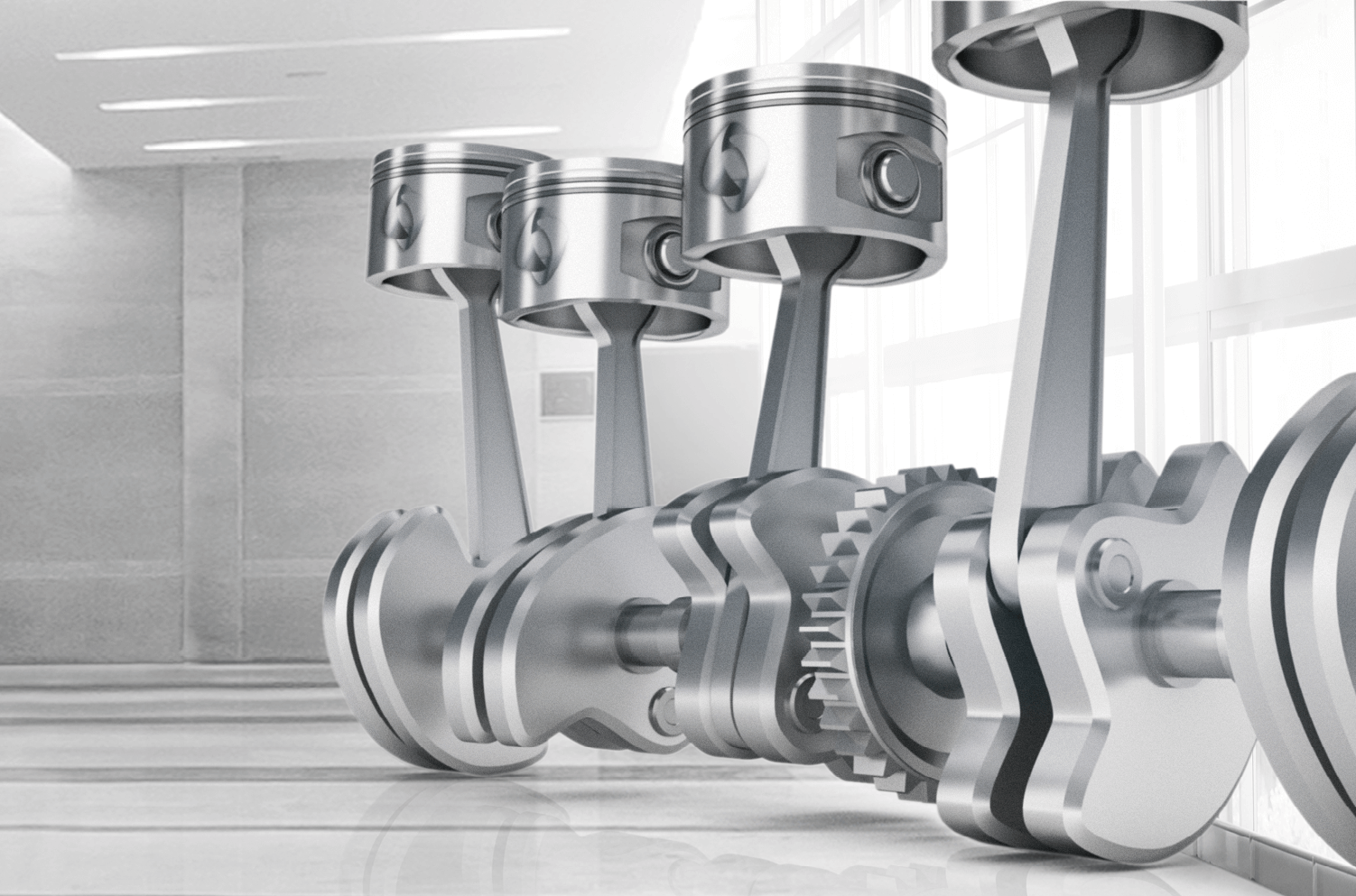 5.
So funktioniert die Direktversicherung
5. So funktioniert die Direktversicherung
Versorgungskonzept:Ihr Arbeitgeber hat sich DIREKT entschieden
Ihre betriebliche Altersversorgung erfolgt auf dem Weg der Direktversicherung.
Versorgungsversprechen
Arbeitnehmer
Arbeitgeber
Betriebstreue (3 Jahre, Alter 21)und / oder
Entgeltumwandlung
Beiträge
Versicherungs-leistung
Direktversicherung
Versorgungsträger: z.B. ein Versicherungsverein auf Gegenseitigkeit (VVaG)
In der Direktversicherung erfolgt die betriebliche Altersversorgung für Sie ganz bequem, denn Ihr Arbeitgeber kümmert sich um die gesamte Abwicklung.
Mehr Rente durch bAV für Tarifvertrag Medizinische Fachangestellte/Arzthelferinnen
01.01.2020
25
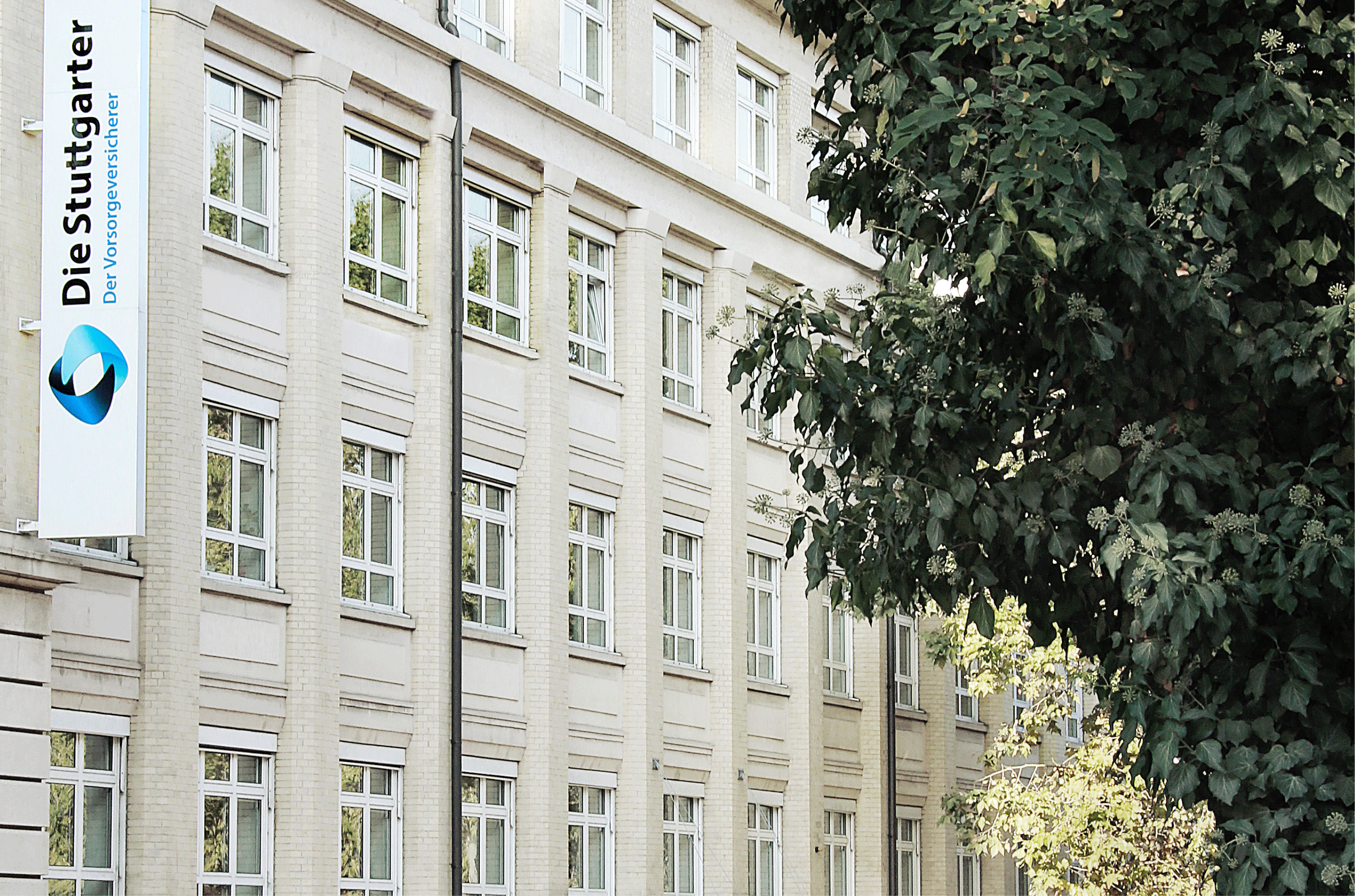 6.
Die Stuttgarter – Partner für Ihre bAV
6. Die Stuttgarter – Partner für Ihre bAV
Die Stuttgarter:Darauf können Sie sich in Zukunft verlassen
Ihr Arbeitgeber hat sich für einen leistungsstarken bAV-Versicherer entschieden.
Leistung „Made in Germany“: Die Stuttgarter ist traditionell, solide und finanzstark.
Als Versicherungsverein auf Gegenseitigkeit ist Die Stuttgarter ihren Kunden verpflichtet.
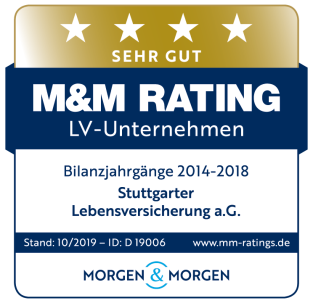 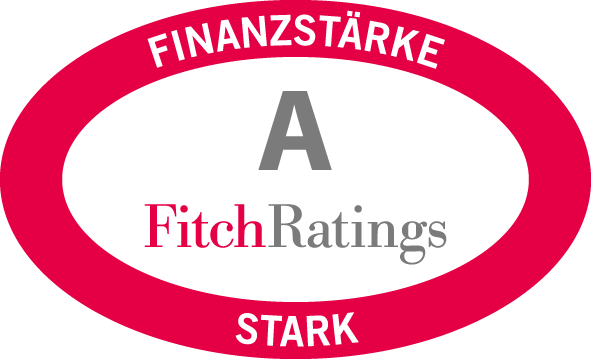 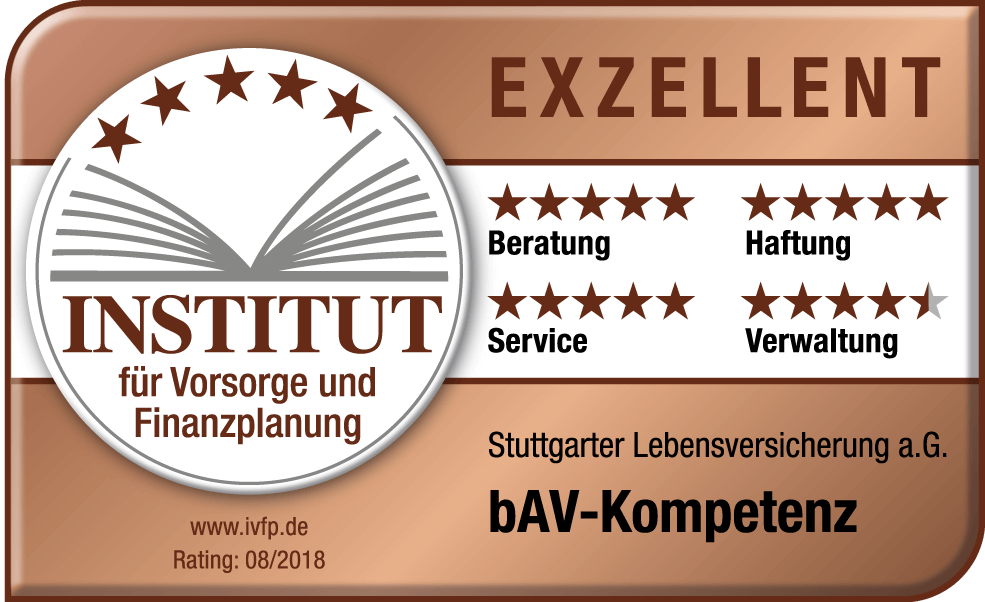 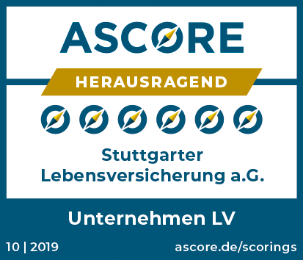 Die Stuttgarter setzt sich seit über 100 Jahren für die Interessen ihrer Kunden ein: leistungsstark und vertrauenswürdig.
Mehr Rente durch bAV für Tarifvertrag Medizinische Fachangestellte/Arzthelferinnen
01.01.2020
27
6. Die Stuttgarter – Partner für Ihre bAV
Persönliches Gespräch:Lassen Sie uns gemeinsam ins Detail gehen
Informieren Sie sich über Ihre individuellen Vorteile und Beiträge in der bAV.
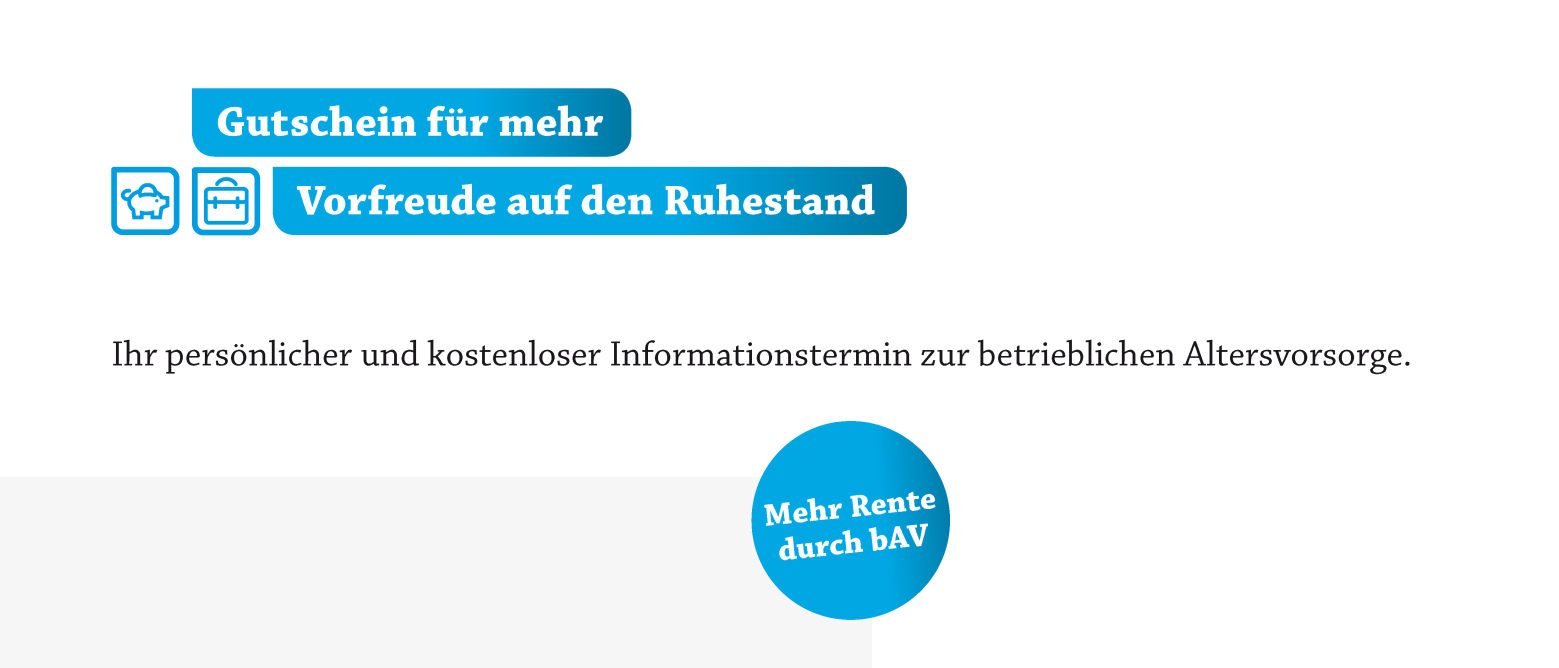 Lassen Sie uns für Sie rechnen!
Mehr Rente durch bAV für Tarifvertrag Medizinische Fachangestellte/Arzthelferinnen
01.01.2020
28
Vielen Dank fürIhre Aufmerksamkeit.
Die Ihnen überlassenen Unterlagen basieren auf Beurteilungen und rechtlichen Einschätzungen des Vermittlers zum Zeitpunkt der Erstellung der Unterlagen. Die Unterlagen dienen ausschließlich zu Informationszwecken und ersetzen keine individuelle Beratung. Eine Gewähr für die Richtigkeit und Vollständigkeit kann nicht übernommen werden. Durch die Überlassung der Unterlagen wird eine Haftung gegenüber dem Empfänger, Teilnehmer oder Dritten nicht begründet. 
Copyright by Vermittler. Alle Rechte vorbehalten. Jedes Veräußern, Verleihen oder sonstiges Verbreiten, auch auszugsweise, bedarf der Zustimmung des Vermittlers.
Es handelt sich um eine Werbemitteilung. Bei den Beschreibungen handelt es sich um verkürzte, unverbindliche Darstellungen. Maßgeblich sind ausschließlich die Tarifbestimmungen und die Versicherungsbedingungen.
Kontakt
Fragen & Wünsche zur bAV in Ihrem und für
Ihr Unternehmen? Ich informiere Sie gern.
Martin Mustervermittler
Musterstraße 100
10000 Musterstadt
Telefon 0123 4567890
Telefax 0123 4567890
Mobil 0123 4567890
martin-mustervermittler@mustervermittler.dewww.mustervermittler.de